Lampje
Les 11
Doel van de les:
> Wij kunnen uitleggen waarom juffrouw Amalia zegt: ‘Heel vriendelijk dat u het aanbiedt’,
   terwijl Martha haar helemaal niets aanbiedt.> Wij kunnen in eigen woorden uitleggen wat juffrouw Amalia bedoelt met: ‘Er zijn nu eenmaal   kwartjes en dubbeltjes’.
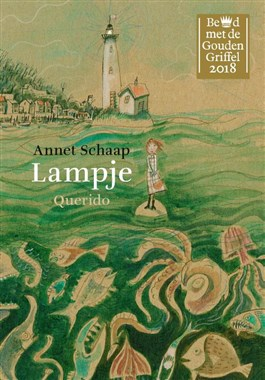 Copyright ©Success for All. Alle rechten voorbehouden
Les 11
Lampje
Stap 1: Woorden van de week
laks
de branding
scharnier(ende)
Zelf	Zoek de betekenis op in het woordenboek
	Haal woorden voor het teamwoordenboek 	uit de tekst

Klaar?	Studiewijzers invullen
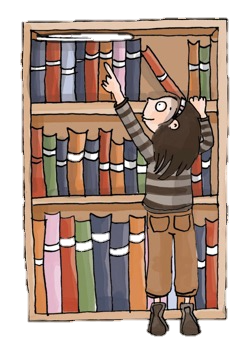 Copyright ©Success for All. Alle rechten voorbehouden
Les 6
Lampje
Stap 2:	Lezen en teamopdrachten
Team	Plannen van de opdrachten

	5 minuten

Zelf	Lees blz. 140 t/m 152		Memo’s plakken

	10 minuten

Klaar?	Woorden van de week
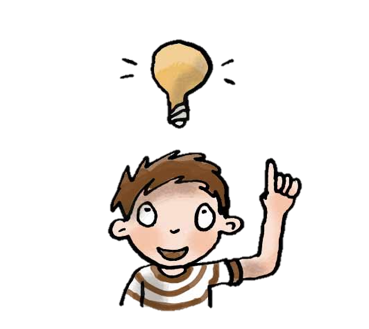 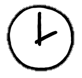 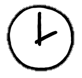 Copyright ©Success for All. Alle rechten voorbehouden
Les 11
Lampje
Stap 3: Maatjeswerk/teamwerk
Stap 4: Terugblik en vooruitblik
Maatje	Memo’s vergelijken en	aanwijzingen bespreken
	Duolezen: blz. 150 en 152

	10 minuten

Klaar?	Woorden van de week	Teamopdrachten

Team	Opdrachten maken

	20 minuten

Groep	Aanwijzingen bespreken
Terugblik> Samenwerkvaardigheid
> Woorden van de week
> Teamopdrachten
> Punten en feedback

Vooruitblik
> Woorden van de week
> Teamopdrachten
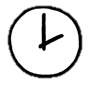 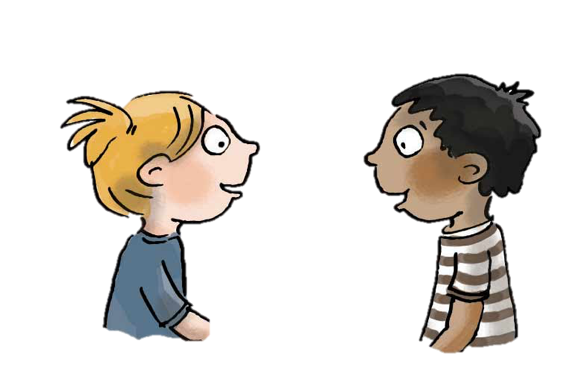 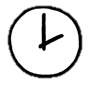 Copyright ©Success for All. Alle rechten voorbehouden
Les 12
Lampje
Doel van de les:
> Wij kunnen voorspellen waarom de titel van dit hoofdstuk Z.O.N. heet.
> Wij kunnen in eigen woorden uitleggen wat Edwards vader bedoelt met: ‘Je bent dus toch   niet uit het goede hout gesneden’.
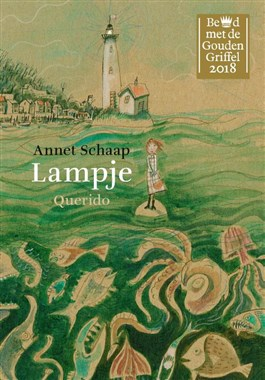 Copyright ©Success for All. Alle rechten voorbehouden
Les 12
Lampje
Team	Teamwoordenboek

	Tijdens het lezen

Klaar?	Woorden van de week
Stap 1:	Woorden van de week





Stap 2:	Lezen en teamopdrachten
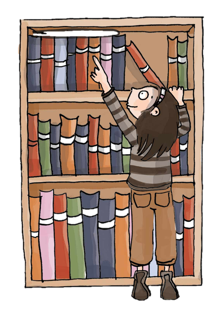 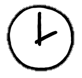 Team	Voorspelling doen	Plannen van de opdrachten

	5 minuten

Zelf	Lees blz. 156 t/m 169		Memo’s plakken

	10 minuten

Klaar?	Woorden van de week/teamopdrachten
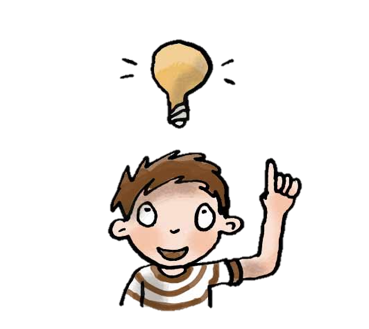 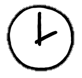 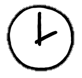 Copyright ©Success for All. Alle rechten voorbehouden
Les 12
Lampje
Stap 4: Terugblik en vooruitblik
Stap 3: Maatjeswerk/teamwerk
Maatje	Memo’s vergelijken en	aanwijzingen bespreken
	Duolezen: blz. 168 en 169
	
	10 minuten

Klaar?	Woorden van de week

Team	Voorspelling controleren
	Opdrachten maken

	15 minuten

Groep	Aanwijzingen voor de 	voorspelling bespreken
	Voorspelling bespreken
Terugblik
> Woorden van de week
> Teamopdrachten
> Punten en feedback

Vooruitblik
> Woorden van de week
> Teamopdrachten
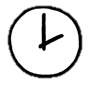 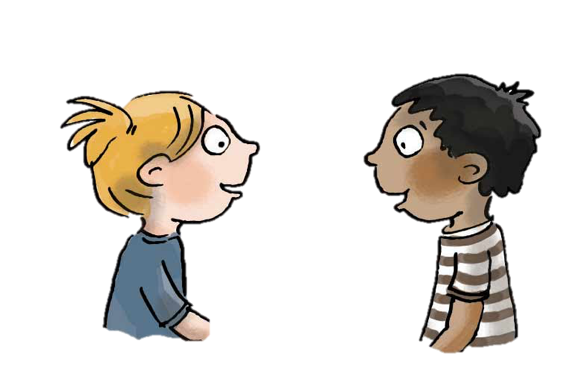 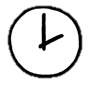 Copyright ©Success for All. Alle rechten voorbehouden
Les 13
Lampje
Doel van de les:
> Wij kunnen aangeven hoe Lampje komt aan de wijze woorden: ‘Een beetje moed, voor de dag die komt’.
> Wij kunnen in eigen woorden uitleggen wat Edward bedoelt met ‘Geest over lichaam’.
> Wij kunnen een conclusie trekken uit de gedachten van Nick.
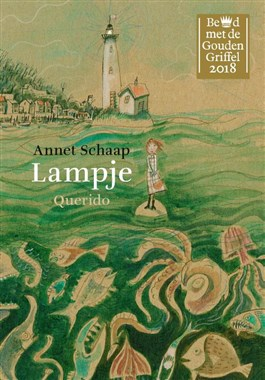 Copyright ©Success for All. Alle rechten voorbehouden
Les 13
Lampje
Team	Teamwoordenboek afmaken

	Tijdens het lezen

Klaar?	Woorden van de week afmaken
Stap 1:	Woorden van de week





Stap 2:	Lezen en teamopdrachten
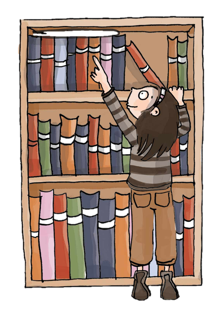 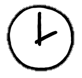 Team	Plannen van de opdrachten
		5 minuten

Zelf	Lees blz. 170 t/m 178		Memo’s plakken

	10 minuten

Klaar?	Woorden van de week/Teamopdrachten
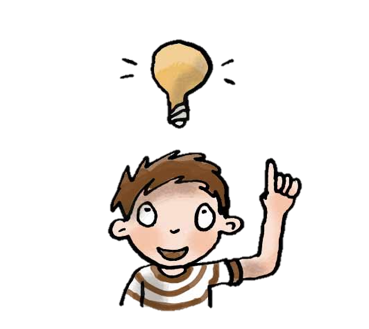 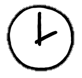 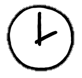 Copyright ©Success for All. Alle rechten voorbehouden
Les 13
Lampje
Stap 3: Maatjeswerk/teamwerk
Stap 4: Terugblik en vooruitblik
Terugblik
> Teamopdrachten
> Woorden van de week
> Punten en feedback

Vooruitblik
> Toets
> Introductie schrijfopdracht
Maatje	Memo’s vergelijken en 
	aanwijzingen bespreken
	Duolezen: blz. 176 t/m 178 	
	10 minuten

Klaar?	Woorden van de week	

Team	Opdrachten maken
	
	15 minuten

Groep	Aanwijzingen voor de 	antwoorden van de vragen 	bespreken
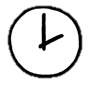 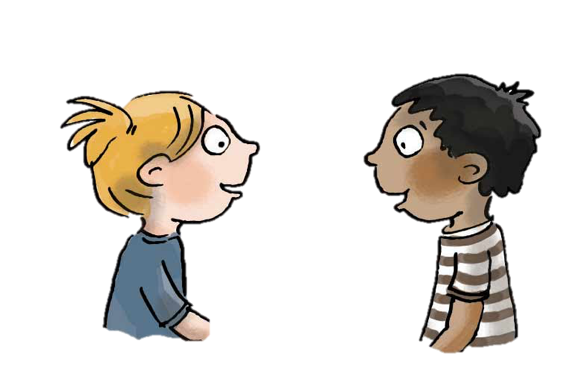 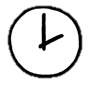 Copyright ©Success for All. Alle rechten voorbehouden
Les 14
Lampje
Doel van de les:
> Ik kan informatie uit een tekst halen.
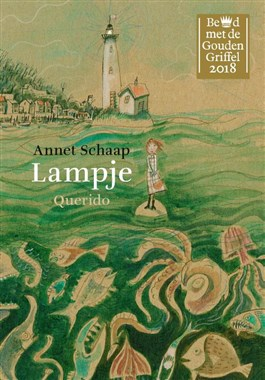 Copyright ©Success for All. Alle rechten voorbehouden
Les 14
Lampje
Stap 1:	Woorden van de week 




Stap 2:	Toets
Zelf	Oefenen voor de toets

	5 minuten
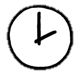 Zelf	Toets maken (lees blz. 179 t/m 187)		
	30 minuten

Klaar?	Woorden van de week afmaken
	Stillezen
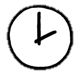 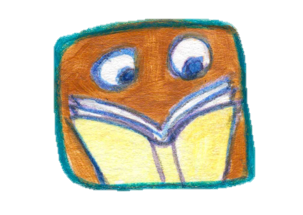 Copyright ©Success for All. Alle rechten voorbehouden
Les 14
Lampje
Stap 3:	Voorbereiden op de schrijfopdracht
Team	Nadenken over de beginsituatie van het script en 
	een openingsscène bedenken
	
	10 minuten

Klaar?	Teamopdrachten afmaken
	Inleiding opschrijven
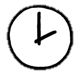 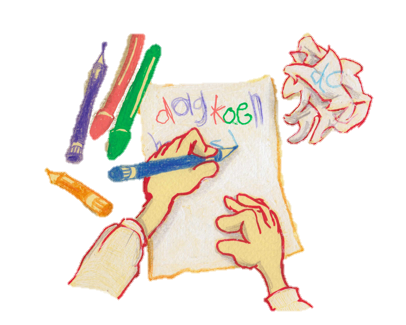 Copyright ©Success for All. Alle rechten voorbehouden
Les 14
Lampje
Stap 4: Terugblik en vooruitblik
Terugblik
> Toets
> Voorbereiding op de schrijfopdracht
> Punten en feedback

Vooruitblik
> Afmaken teamopdrachten
> Schrijfopdracht
> Inleveren teamboekje en teamwoordenboek
> Team van de week
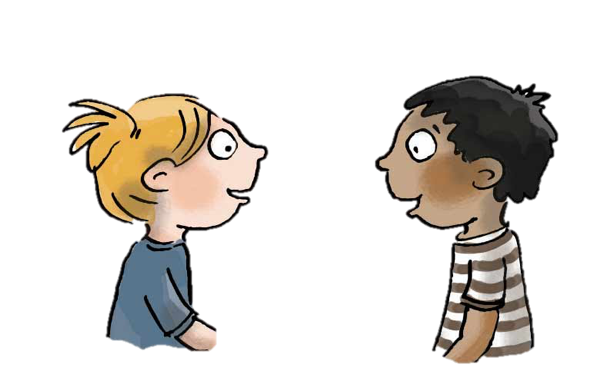 Copyright ©Success for All. Alle rechten voorbehouden
Les 15
Lampje
Doel van de les:
> Wij kunnen een openingsscène schrijven voor het script.
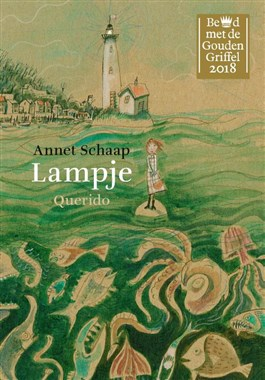 Copyright ©Success for All. Alle rechten voorbehouden
Les 15
Lampje
Stap 1: Schrijfopdracht
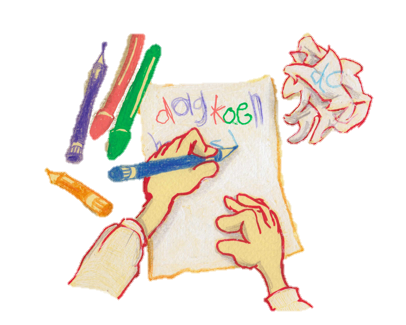 Zelf/groep	Lezen/voorlezen: blz. 188 t/m 201

Team	Teamopdrachten afmaken
	Schrijfopdracht: inleiding voor het script schrijven
		
	30 minuten

Klaar? 	Bedenken hoe de openingsscène interessanter kan worden

Team	Overleg hoe jullie de inleiding gaan presenteren
	
	5 minuten

Groep	Inleiding van het script presenteren	
	
	10 minuten
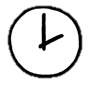 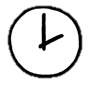 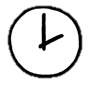 Copyright ©Success for All. Alle rechten voorbehouden
Les 15
Lampje
Stap 2: Terugblik en vooruitblik
Terugblik
> Teamboekje en teamwoordenboek inleveren
> Teamopdrachten
> Samenwerken
> Punten en feedback
> Team van de week

Vooruitblik
> Verder lezen in:
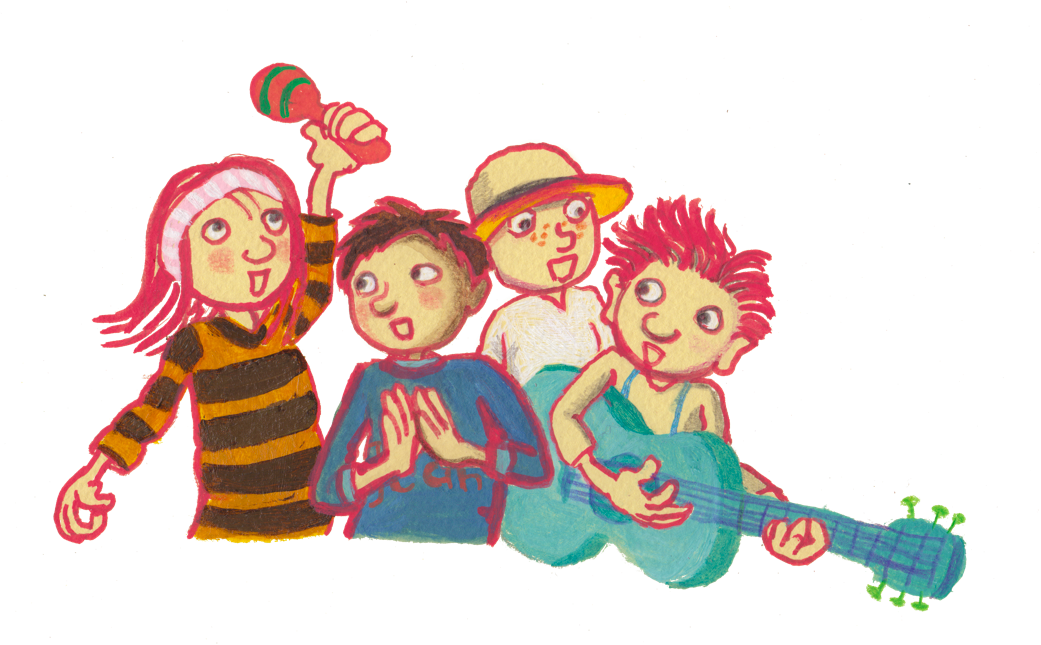 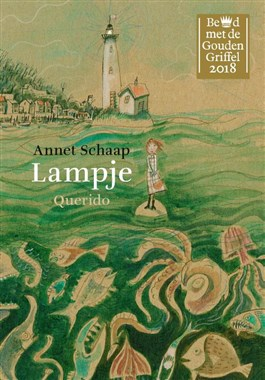 Copyright ©Success for All. Alle rechten voorbehouden